Inference
A conclusion reached on the basis of evidence and reasoning
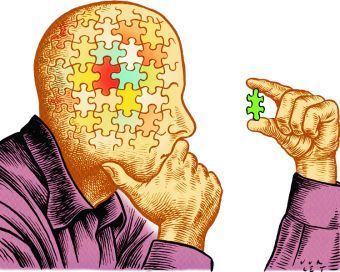 Anne knew the weather man predicted rain, so she made an inference that it would be cloudy outside.
Evidence
The available body of facts or information indicating whether a belief or proposition is true or valid
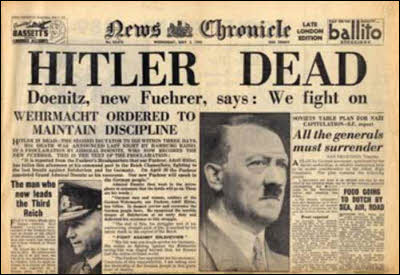 We knew Hitler was dead, because the newspaper provided evidence to prove it.
Support
Hold up, suggest the truth of
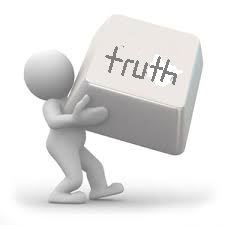 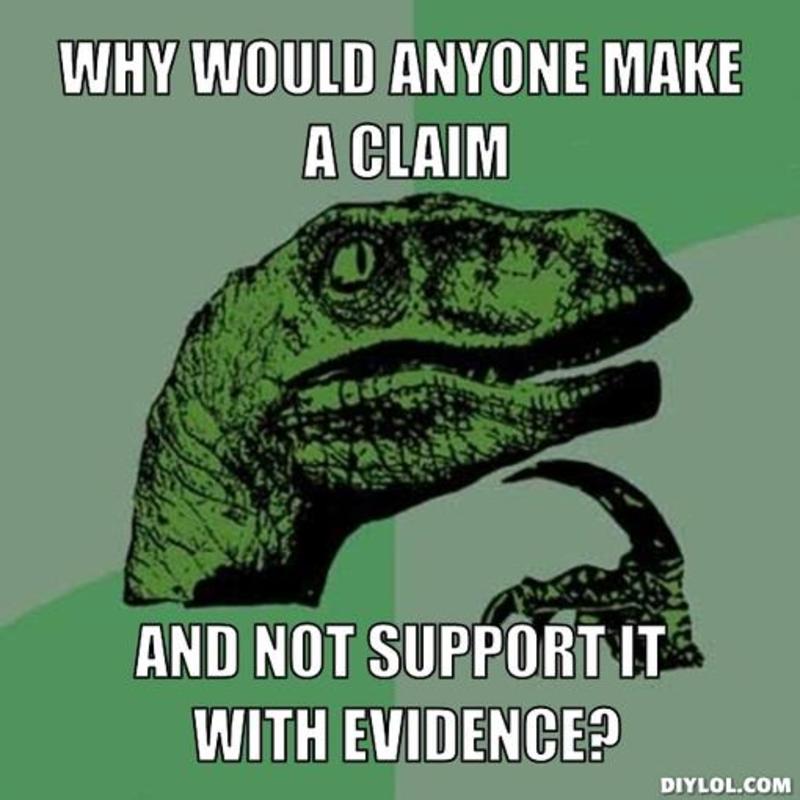 Mary said she liked the book, but could not support her opinion as she had never read it.
Quote
Repeat or copy out (a group of words from a text or speech)
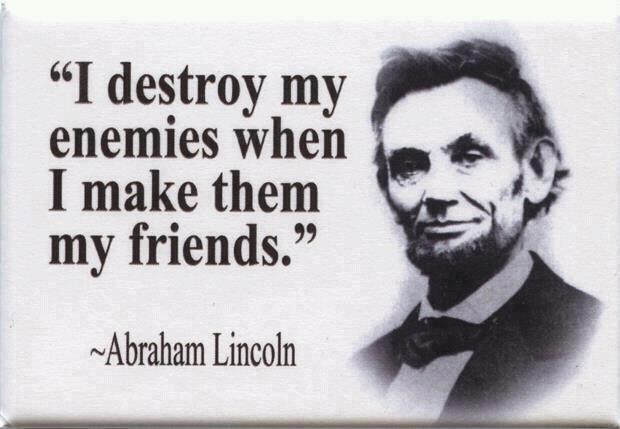 When quoting Abraham Lincoln, you must be sure to mention his name and use quotation marks.
Analysis
Detailed examination of the elements or structure of something
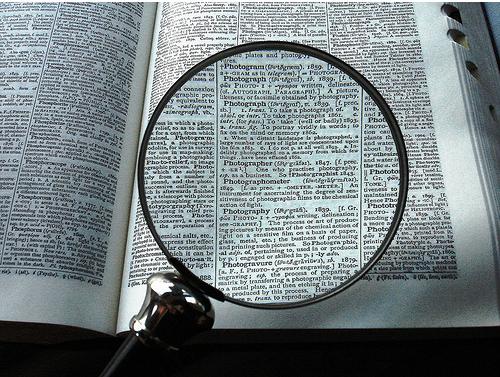 After a short analysis of the student’s poem, the teacher was able to determine what it was about.
Cite
Quote as evidence for or justification of an argument or statement; give credit to the article where you got your information
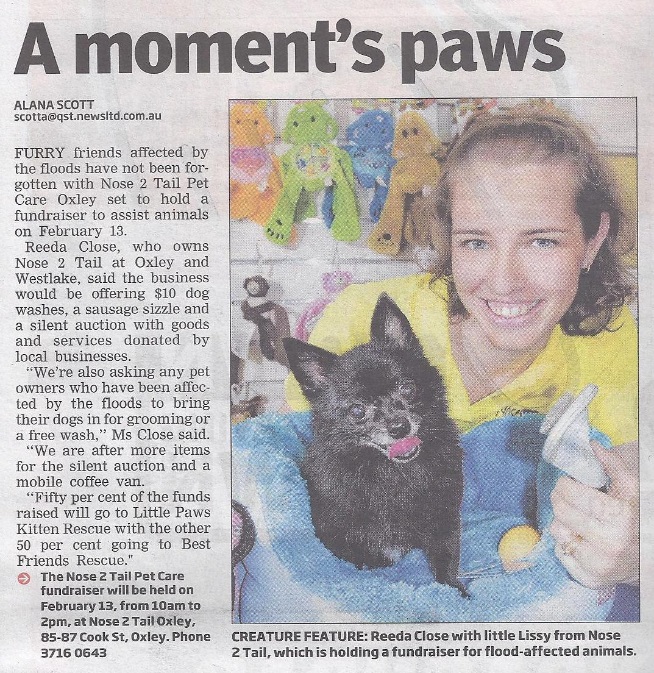 In Max’s report on animal rescue, he cited a newspaper article that provided his information.
Explicit
Stated clearly and in detail, leaving no room for confusion or doubt
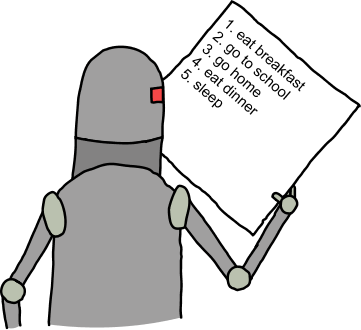 Mandy was very explicit in her writing to be sure her audience understood her ideas.
Implicit
Implied though not plainly expressed
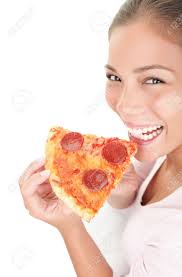 Janet did not say that her favorite kind of pizza was pepperoni, but she was implicit in choosing it over cheese pizza.
Textual
Of or relating to a text or texts
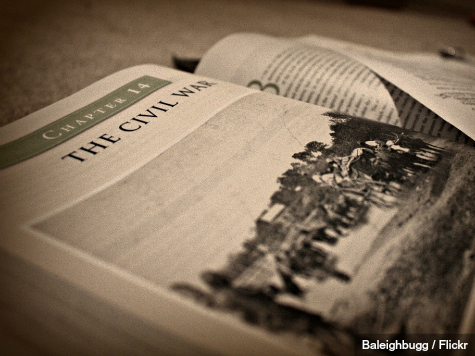 Based on the textual evidence he found in his history book, George explained what caused The Civil War.